โครงการ/กิจกรรมภายใต้ยุทธศาสตร์ที่ 5 การพัฒนาท้องถิ่น
โครงการ/กิจกรรมภายใต้ยุทธศาสตร์ที่ 5 การพัฒนาท้องถิ่น
โครงการ/กิจกรรมภายใต้ยุทธศาสตร์ที่ 5 การพัฒนาท้องถิ่น
ตัวชี้วัดโครงการยุทธศาสตร์การพัฒนาท้องถิ่น ปี 2566
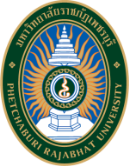 มหาวิทยาลัยราชภัฏเพชรบุรี 
     : Phetchaburi Rajabhat University (PBRU)
1. โครงการพัฒนาคุณภาพชีวิต และยกระดับเศรษฐกิจฐานราก
เชิงปริมาณ
เชิงคุณภาพ
ตัวชี้วัด ทปอ.  |   ตัวชี้วัด พรบ.
ตัวชี้วัดโครงการยุทธศาสตร์การพัฒนาท้องถิ่น ปี 2566
2. โครงการยกระดับมาตรฐานผลิตภัณฑ์ชุมชน สู่ University as Marketplace
เชิงปริมาณ
ตัวชี้วัดโครงการยุทธศาสตร์การพัฒนาท้องถิ่น ปี 2566
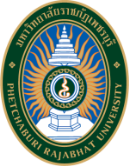 มหาวิทยาลัยราชภัฏเพชรบุรี 
     : Phetchaburi Rajabhat University (PBRU)
3. โครงการศูนย์การเรียนรู้เพื่อเป้าหมายการพัฒนาพื้นที่ยั่งยืน สำหรับการบริหารจัดการทรัพยากรชุมชน
เชิงปริมาณ
เชิงคุณภาพ
ตัวชี้วัด ทปอ.  |   ตัวชี้วัด พรบ.
ตัวชี้วัดโครงการยุทธศาสตร์การพัฒนาท้องถิ่น ปี 2566
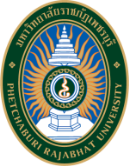 มหาวิทยาลัยราชภัฏเพชรบุรี 
     : Phetchaburi Rajabhat University (PBRU)
4. โครงการตามบริบทมหาวิทยาลัยราชภัฏเพชรบุรี
เชิงปริมาณ
ตัวชี้วัด ทปอ.  |   ตัวชี้วัด พรบ.